UV-C Seed disinfection
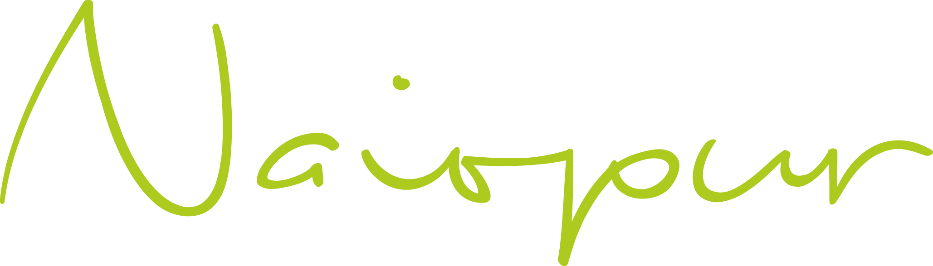 Naiopur from Dinies Technologies
UV-C disinfection
Naiopur
Naiopur was designed specifically for efficient and cost-effective disinfection of seeds, grains, herbs, spices, etc. 
A disinfection rate of 99.9% was confirmed by reputable German laboratories
Main focus during the development was a robust construction with an easy handling process and high production efficiency
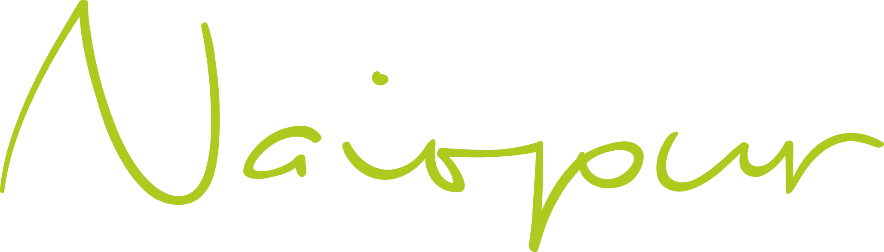 Area of application
Area of application
General information
Naiopur UV-C disinfector is very flexible in its applicability
It is mostly used by the food and agriculture industry 
It can be used for almost all dry products 
If your product is not listed below, please contact us and we are happy to discuss specific disinfection options
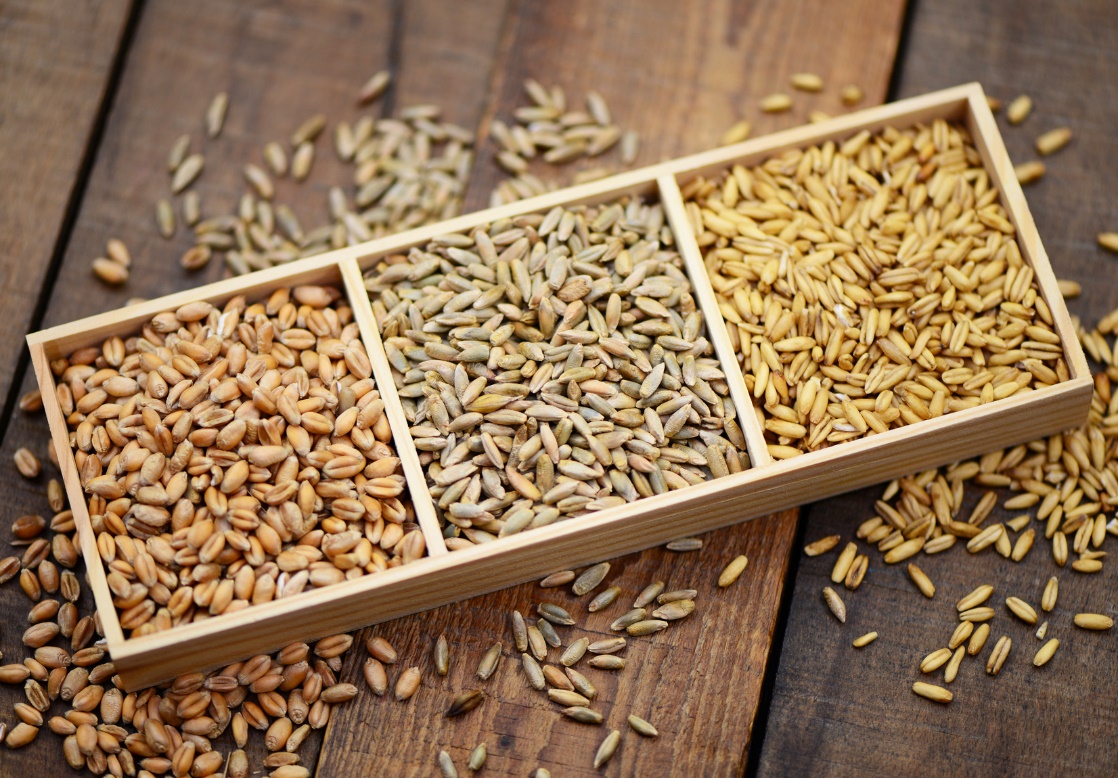 Area of application
Naiopur UV-C disinfection
Seeds
Pumpkin seeds
Sunflower seeds
Hemp seeds
Sesame seeds
…
Nuts
Walnut 
Hazelnut
Cashew nuts
Peanuts
…
Grain
Wheat 
Rye
Barley
Oat
…
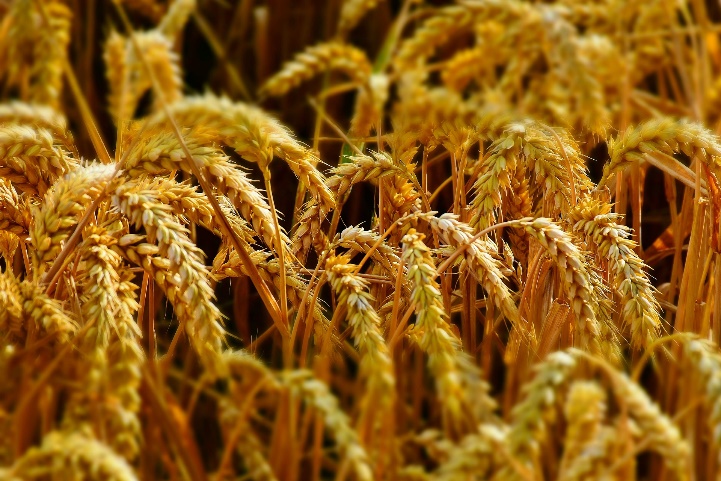 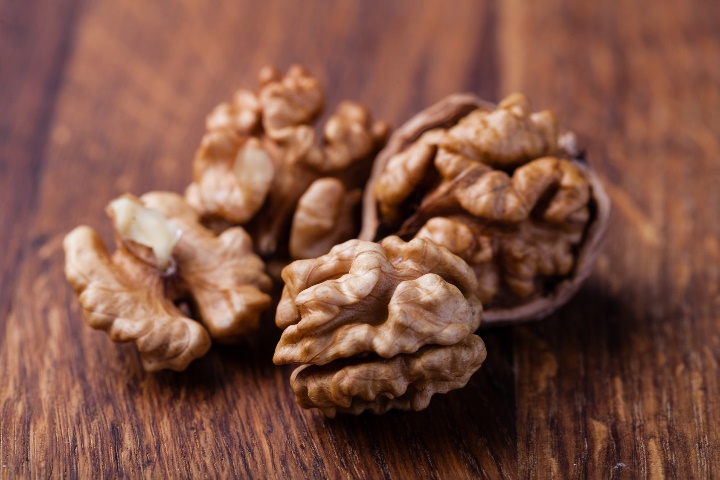 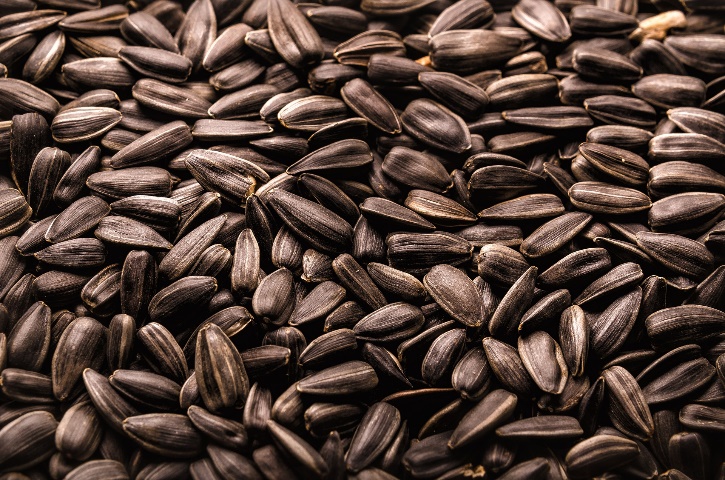 Area of application
Naiopur UV-C disinfection
Herbs
Oregano
Parsley
Rosemary
Thyme
…
Spices
Chili
Cinnamon
Pepper
Cloves
… 
Tea
Dried tea leaves
Green tea
Black tea
Oolong
…
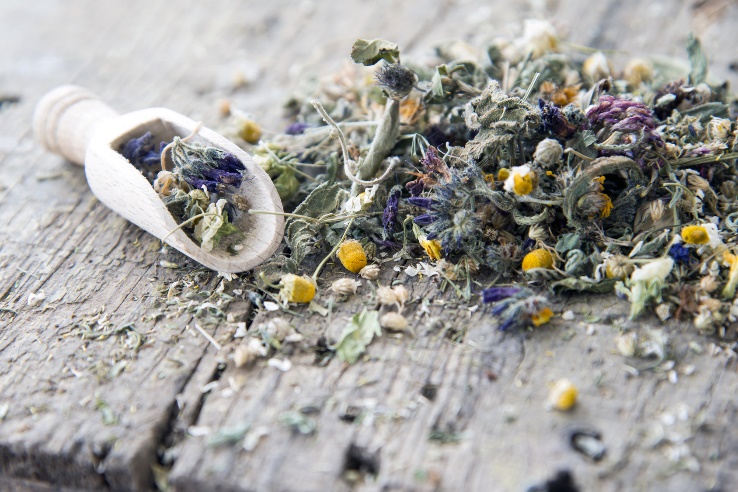 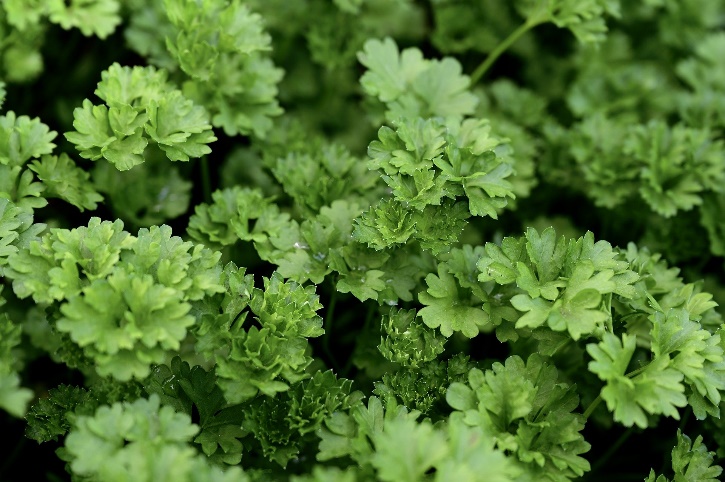 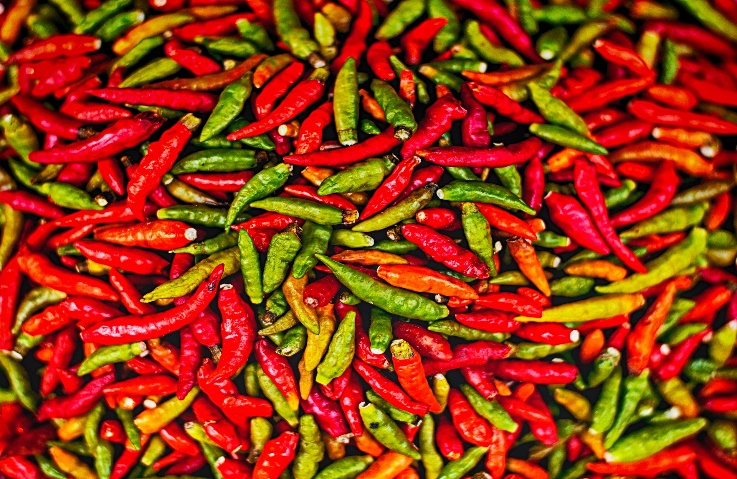 Area of application
Naiopur UV-C disinfection
Beans
Kidney beans
Soybeans
Coffee beans
Chickpeas
…
Dried fruits
Cranberry
Apricots
Figs
Goji berries
…
And much more
Products for natural cosmetics
Raw products for muesli and muesli bars
…
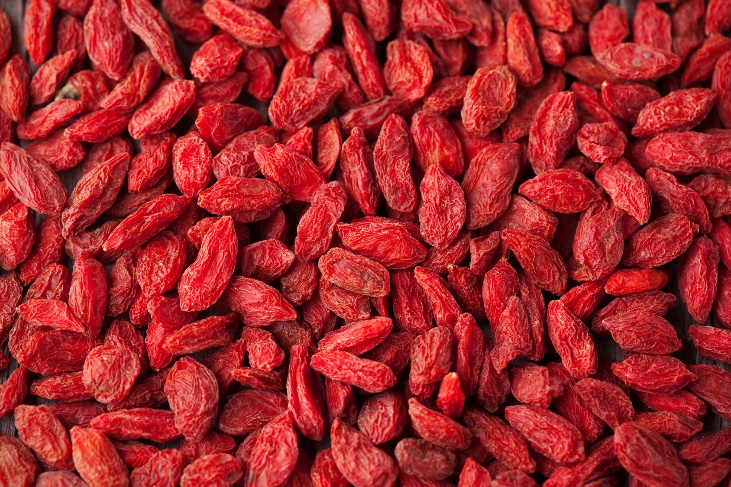 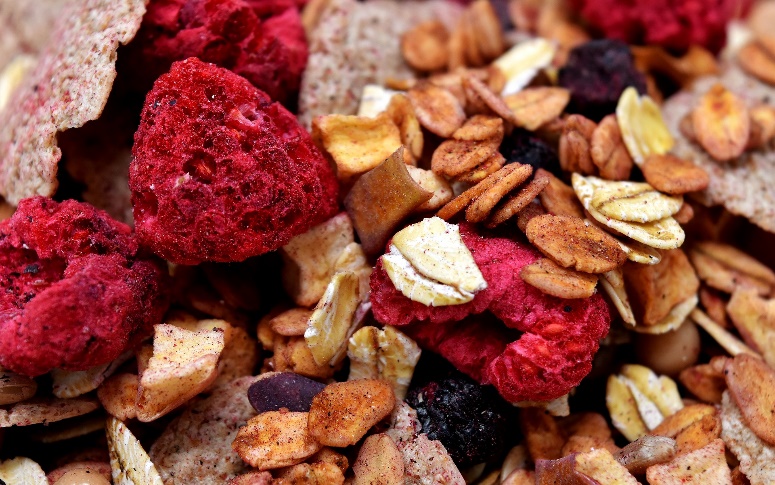 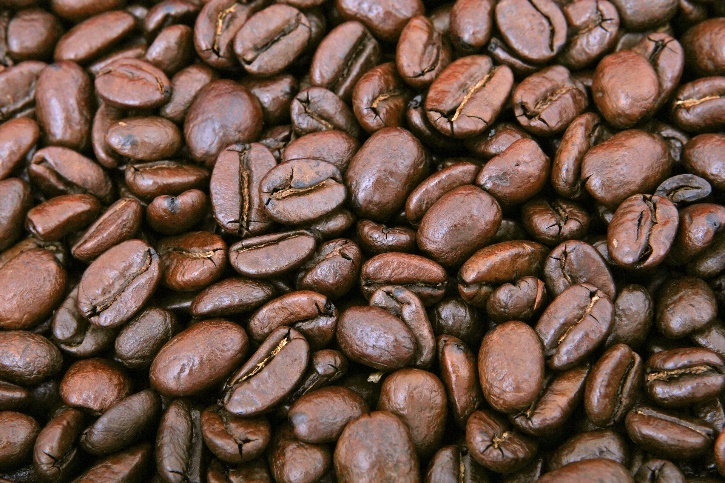 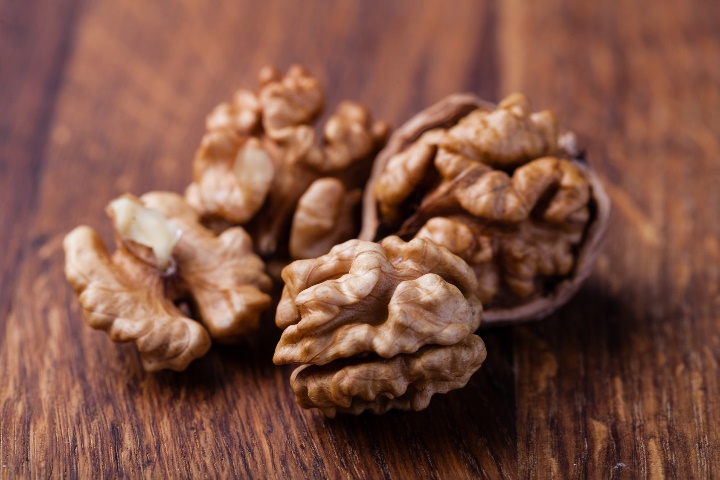 UV-C light
What is UV light?
How does it work?
UV light is invisible to the human eye, but it can be used to eliminate microorganisms
Humanly visible spectrum
UV-light
UV-B
UV-C
UV-A
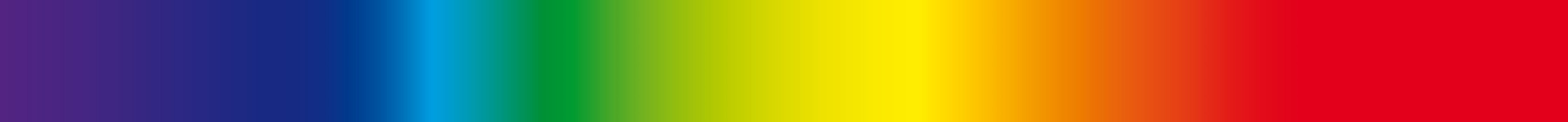 Infrared
X-rays
254
280
315
100
400
750
nm
380
185
germ-killing wavelength
ozone-generating wavelength
4 Factors for UV-C disinfection
What is important?
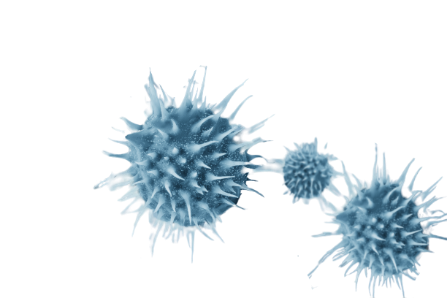 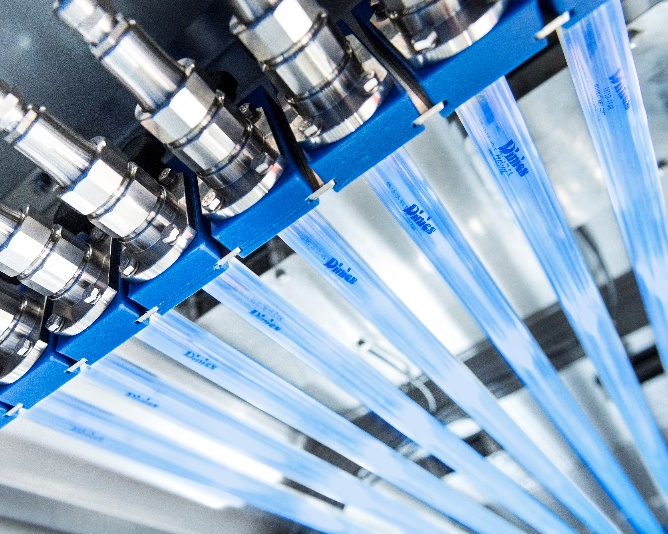 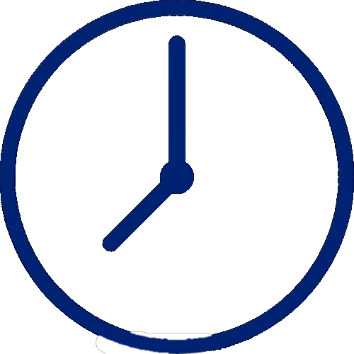 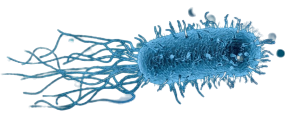 4.
2.
1.
3.
Microorganisms
Distance
UV-C power
Time
Important radiation doses
Lethal doses to kill microorganisms
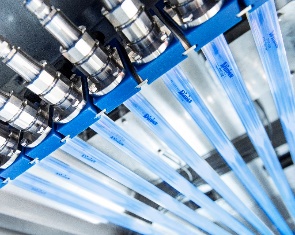 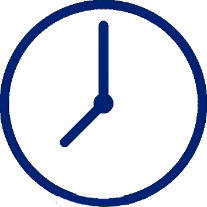 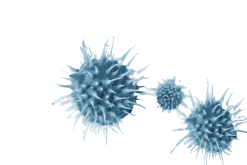 1.
2.
3.
4.
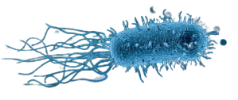 *radiation dose necessary for 90% disinfection / log 1
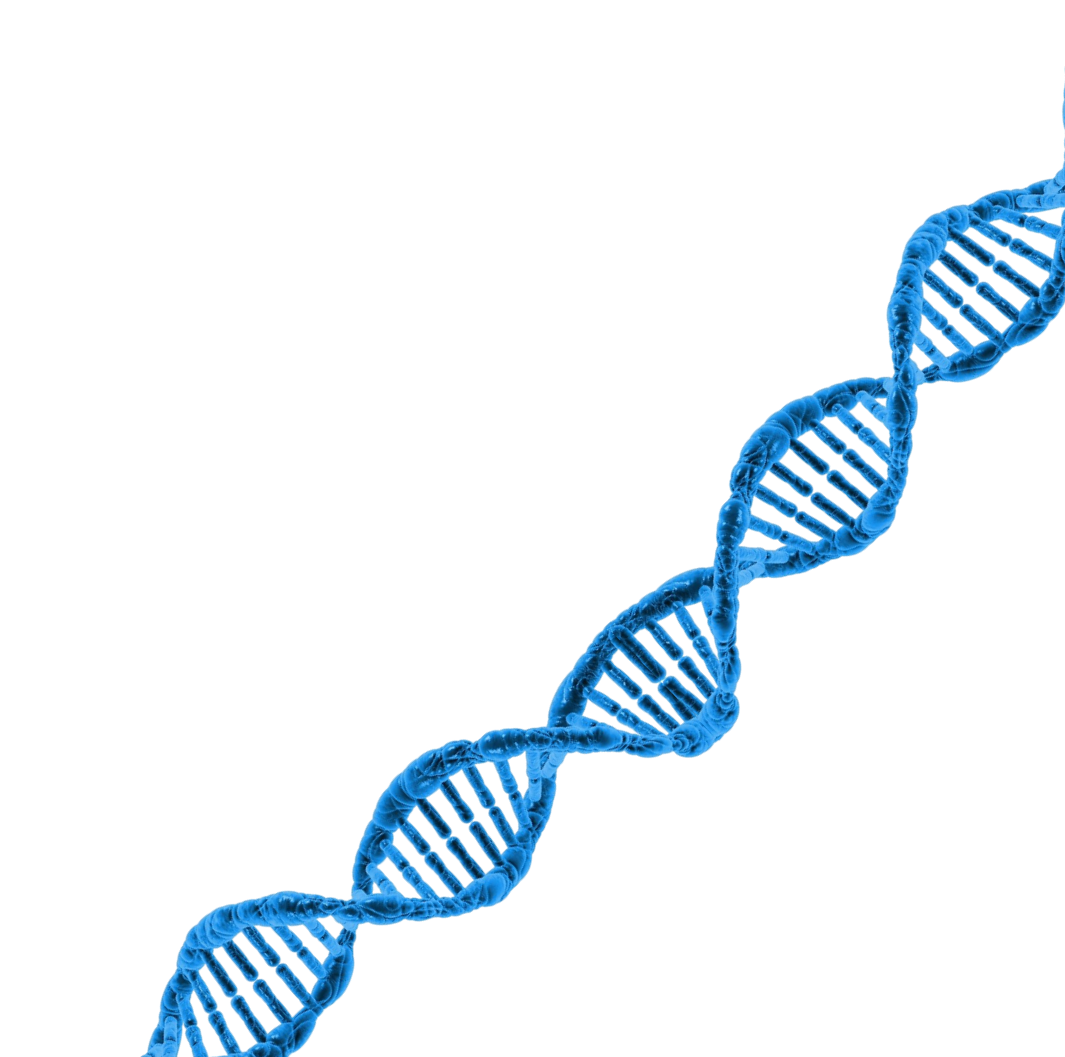 UV-C disinfection
What is happening?
The UV-C irradiation with 254nm wavelength is modifying the DNA of a microorganism to stop the reproduction 
When a virus or bacteria is unable to multiply it is considered dead and can no longer be infectious 
Very short deactivation time
Development of a resistance is impossible
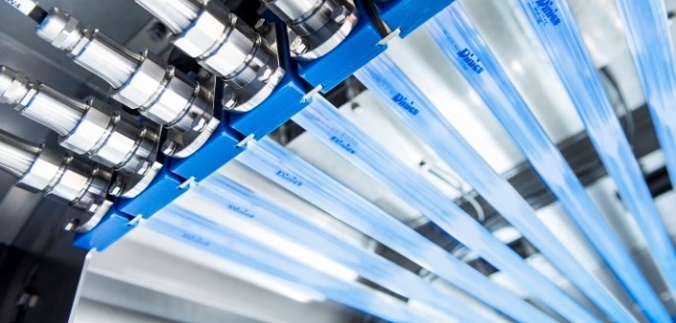 UV-C light
Summary
Disinfection process
UV-C disinfection process
How does it work?
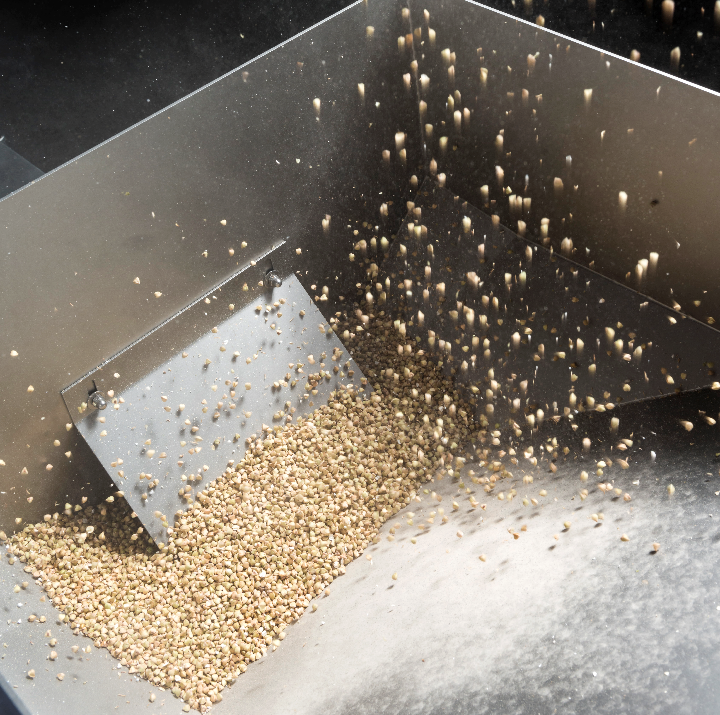 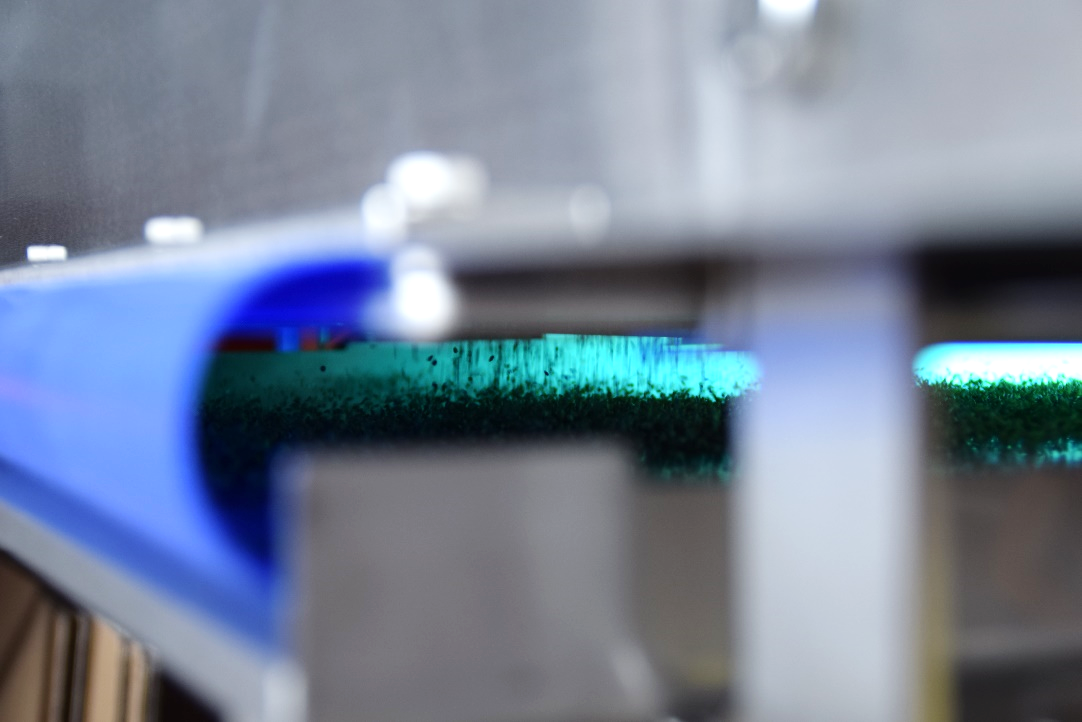 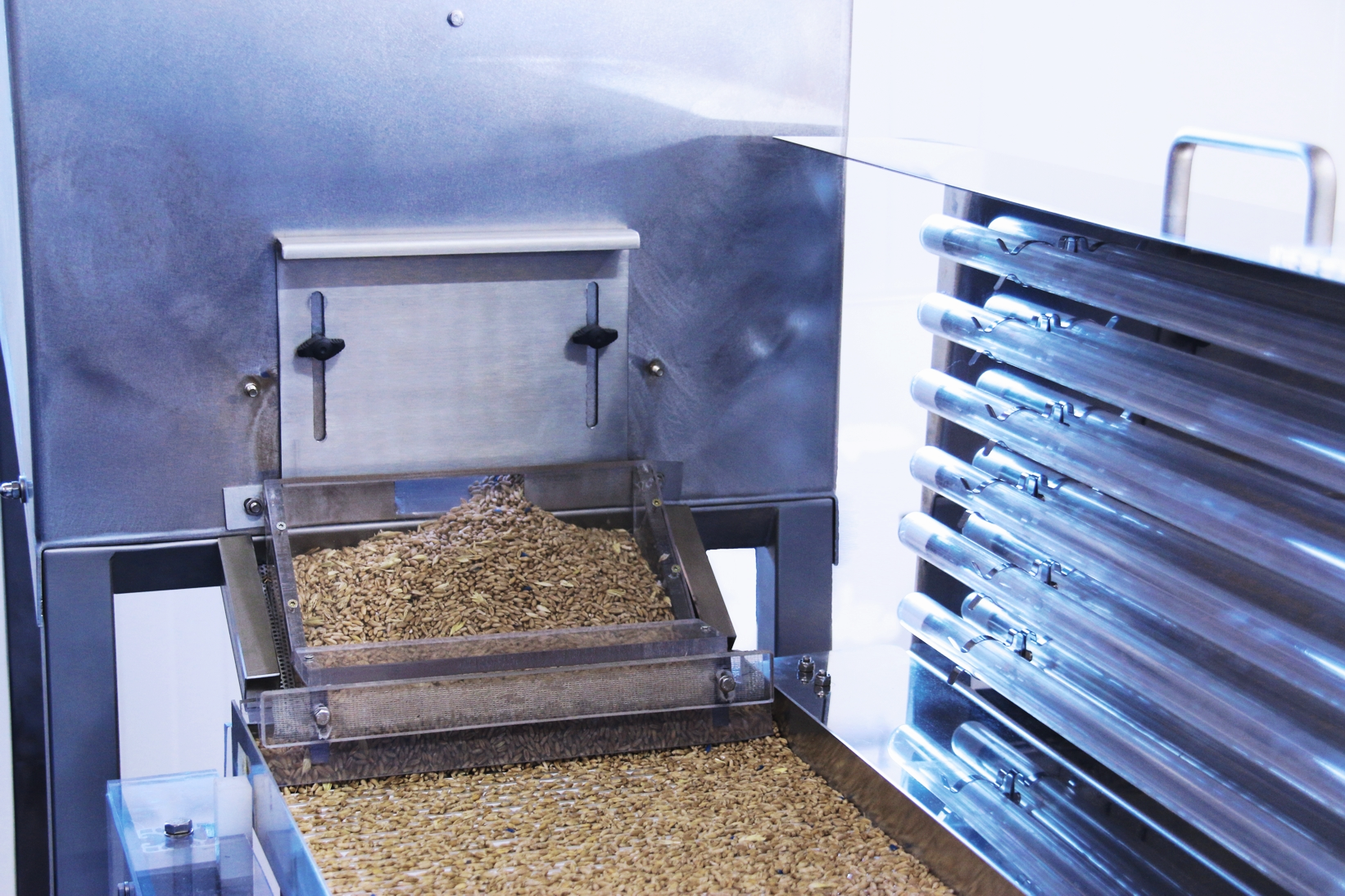 The input control regulates how much seeds are getting through
The replaceable filter will keep out unwanted dirt and soil
Product is filled directly into the feed hopper
UV-C disinfection process
How does it work?
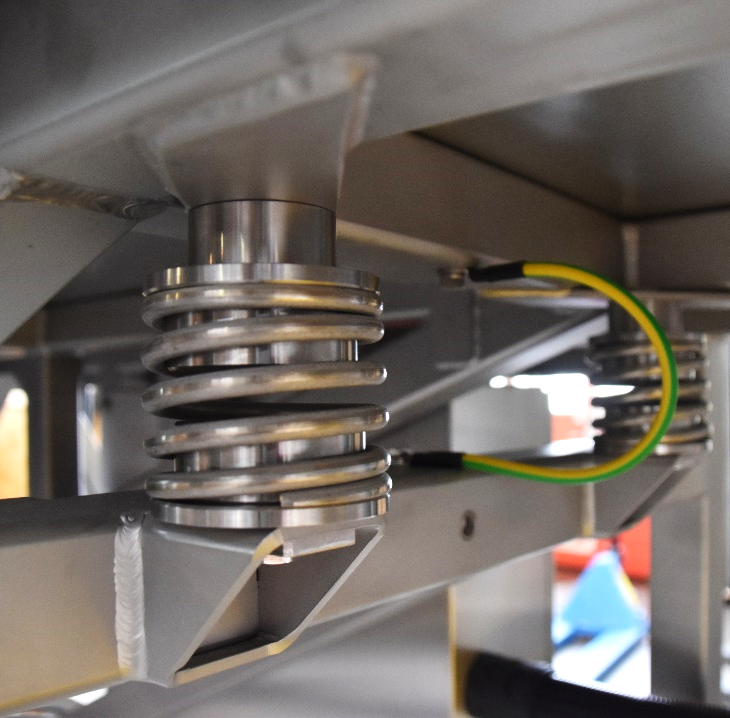 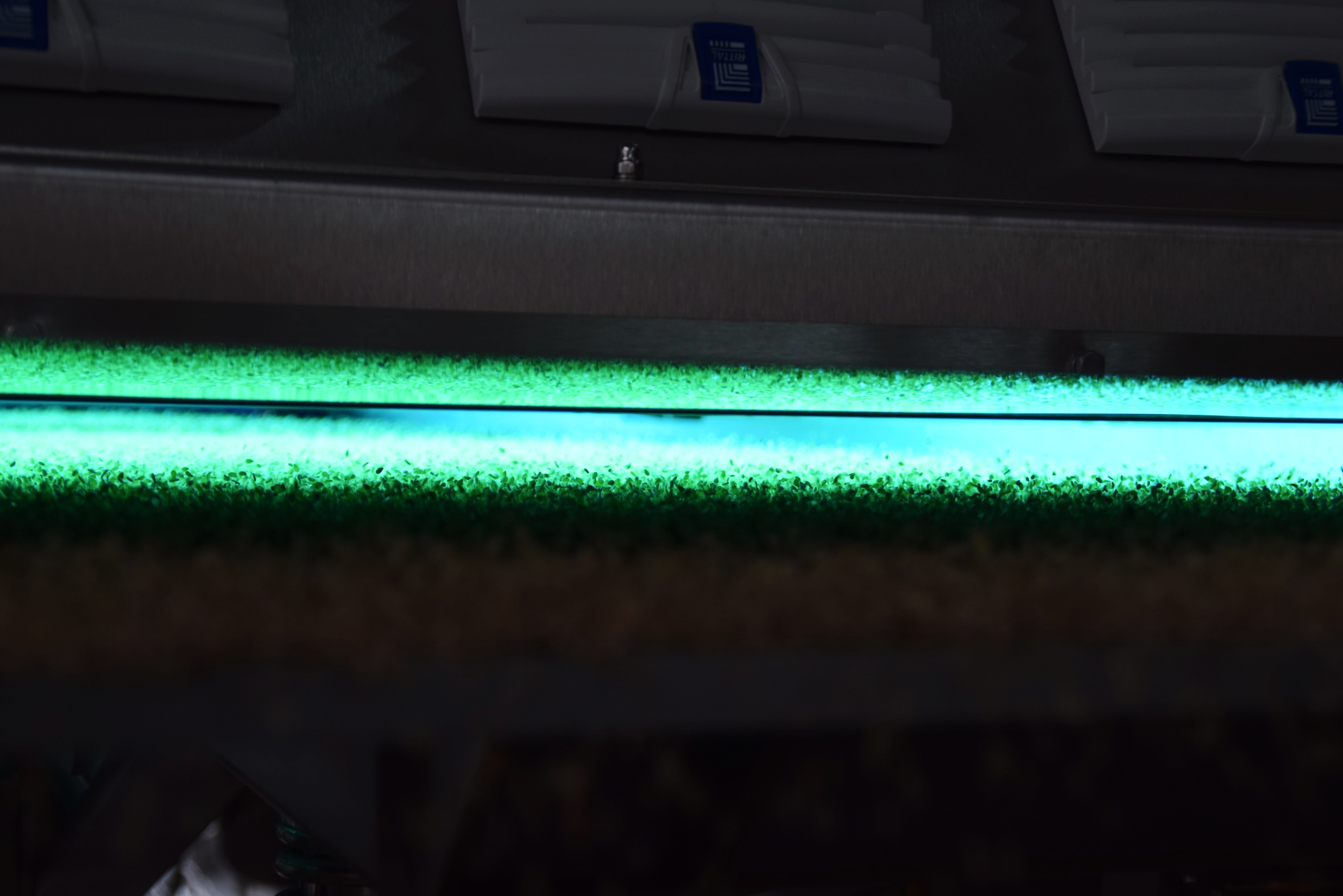 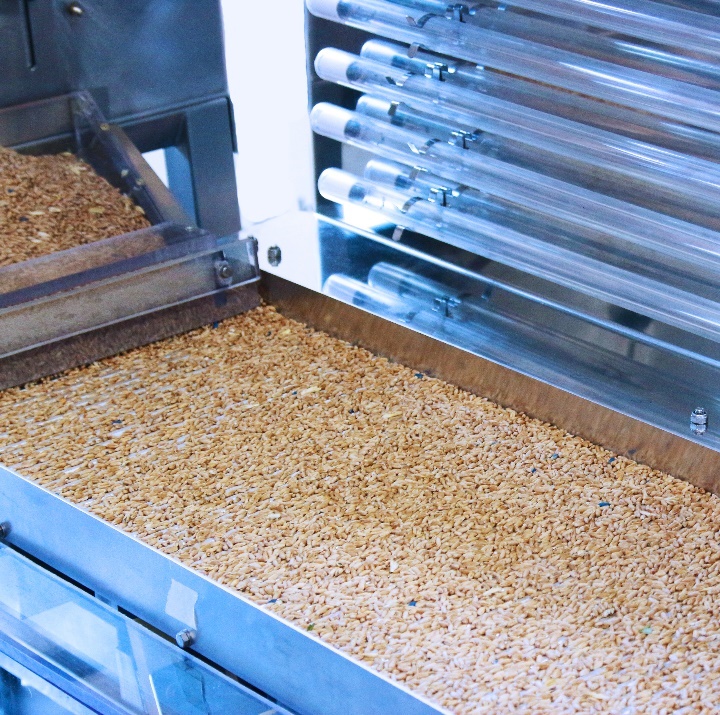 The seeds are passing underneath the UV-C lights
And then transported through a vibration technique
The seeds are distributed evenly onto the transport plate
UV-C disinfection process
How does it work?
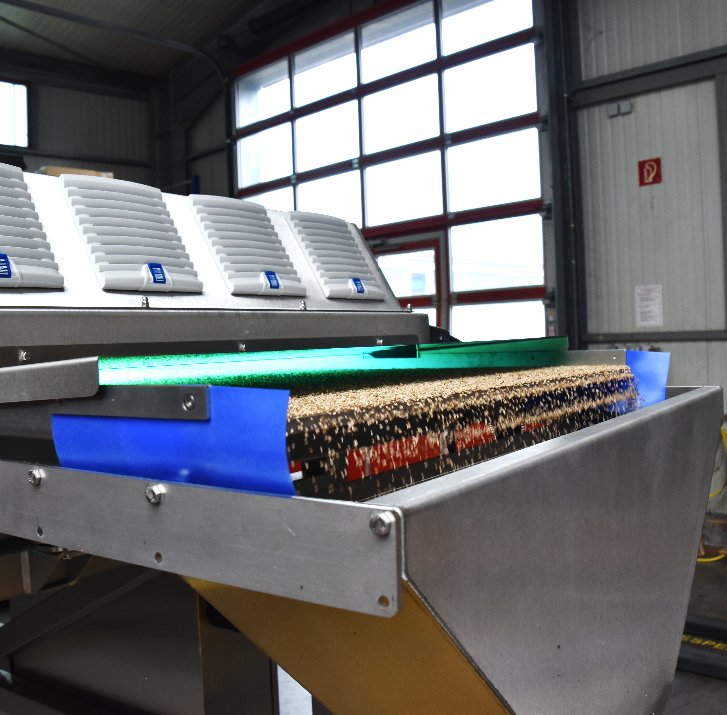 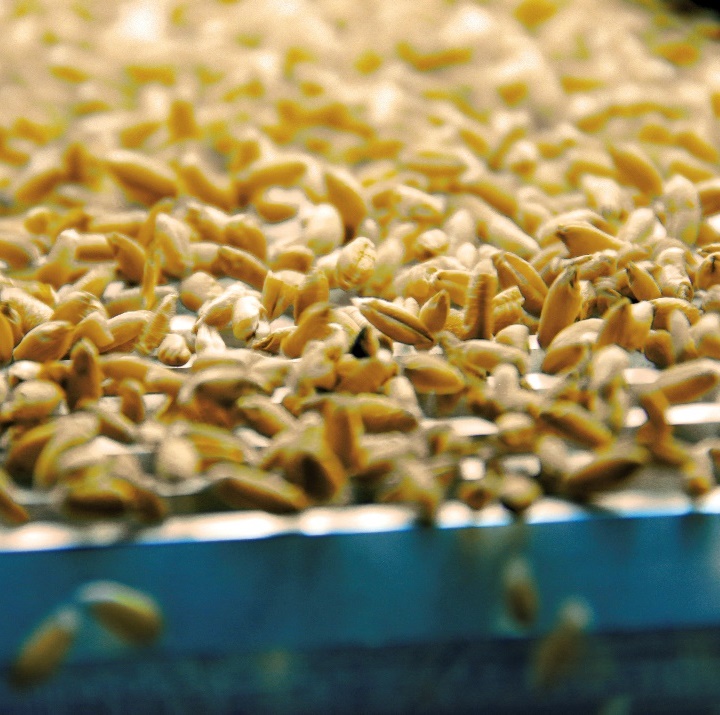 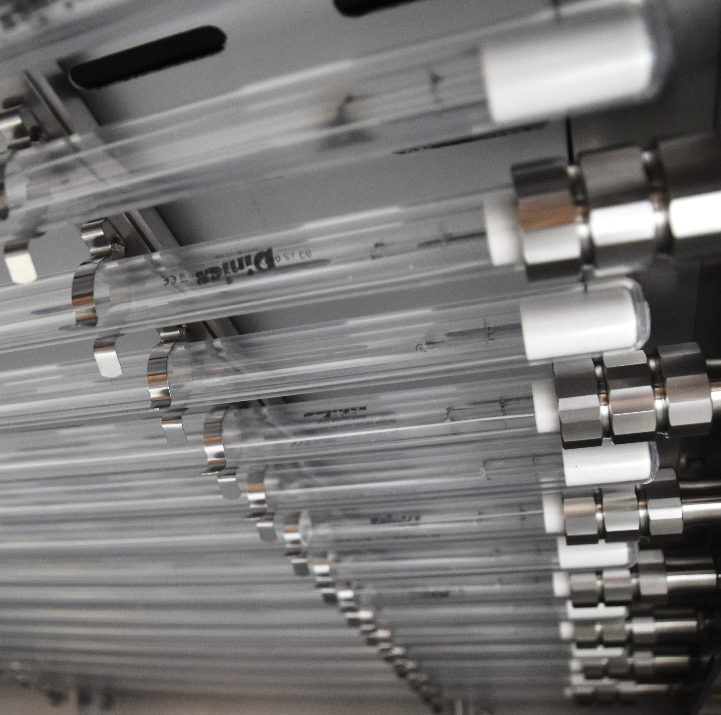 After disinfection the seeds arrive at the end of the transport plate
The UV-C lights are disinfecting the seeds
Due to the vibration the seeds are rotating so they are disinfected 360°
UV-C disinfection process
How does it work?
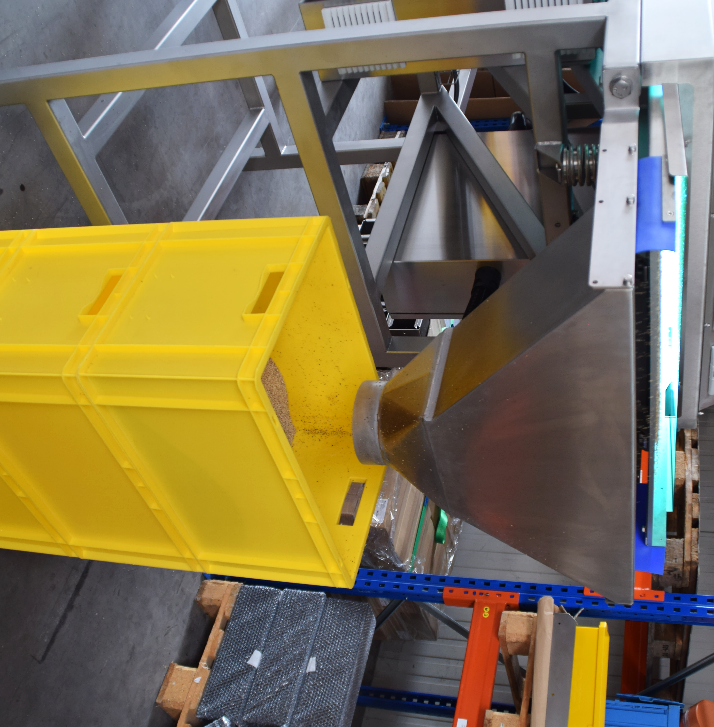 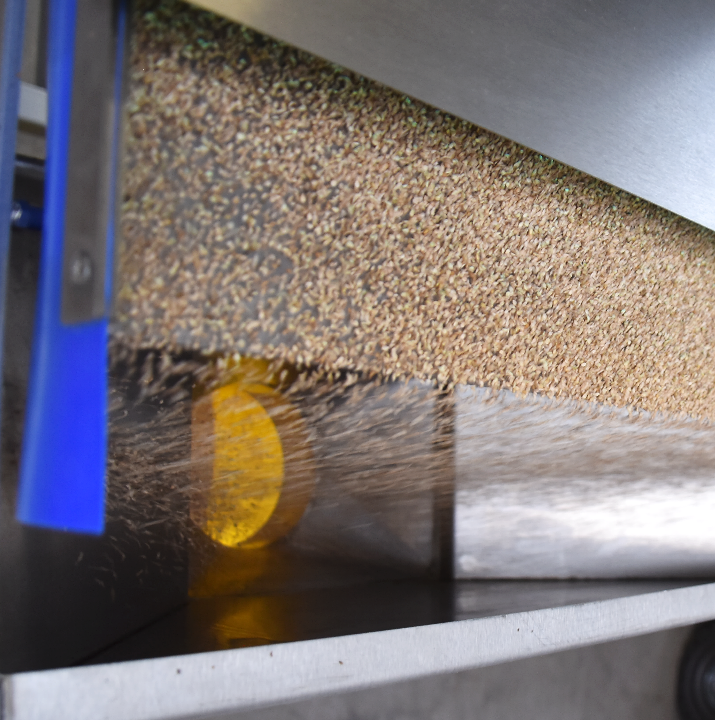 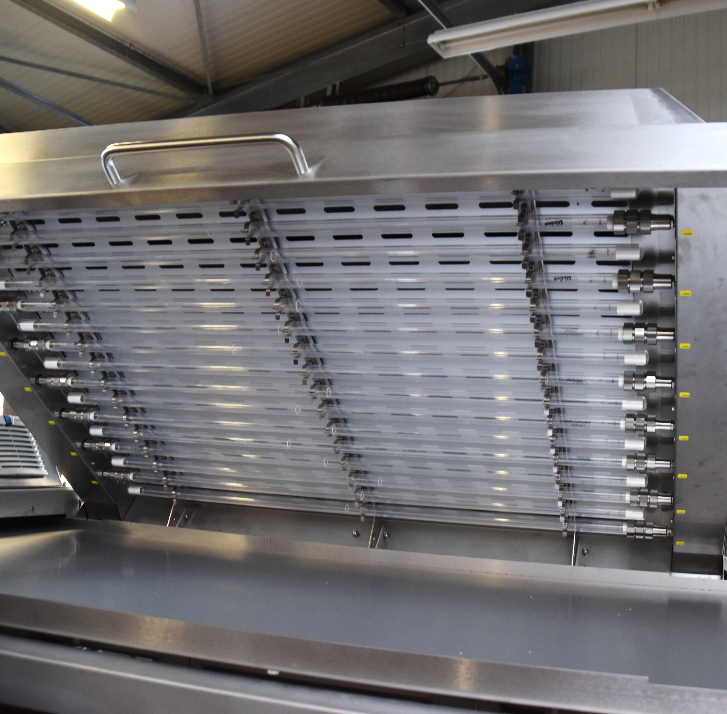 Naiopur can be cleaned very easily when opened
Where they can be poured directly into a container or bag
The seeds are falling into the funnel
Product specifications
4 different options available
Naiopur, Naiopur Jumbo I, Naiopur Jumbo II & Naiopur Jumbo III
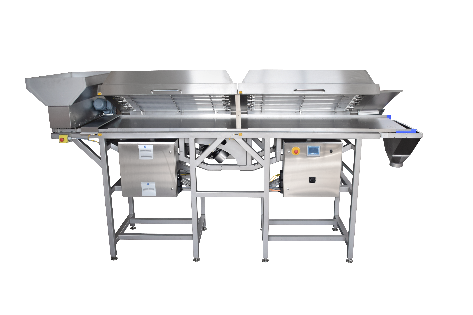 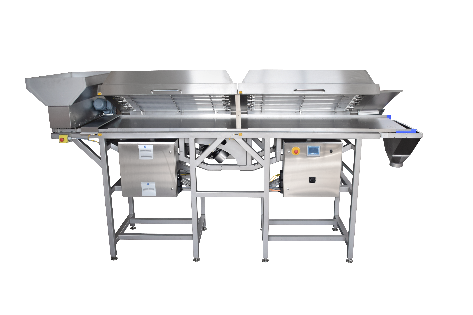 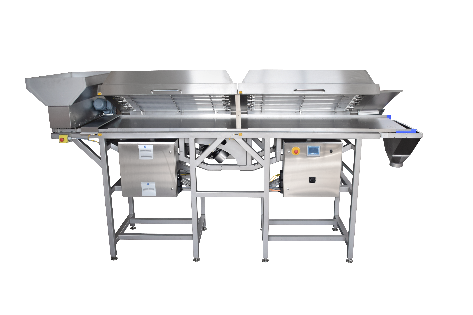 Coming soon
Coming soon
Coming soon
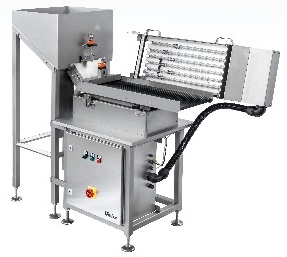 Product features
Naiopur UV-C disinfector
Naiopur
Product pictures
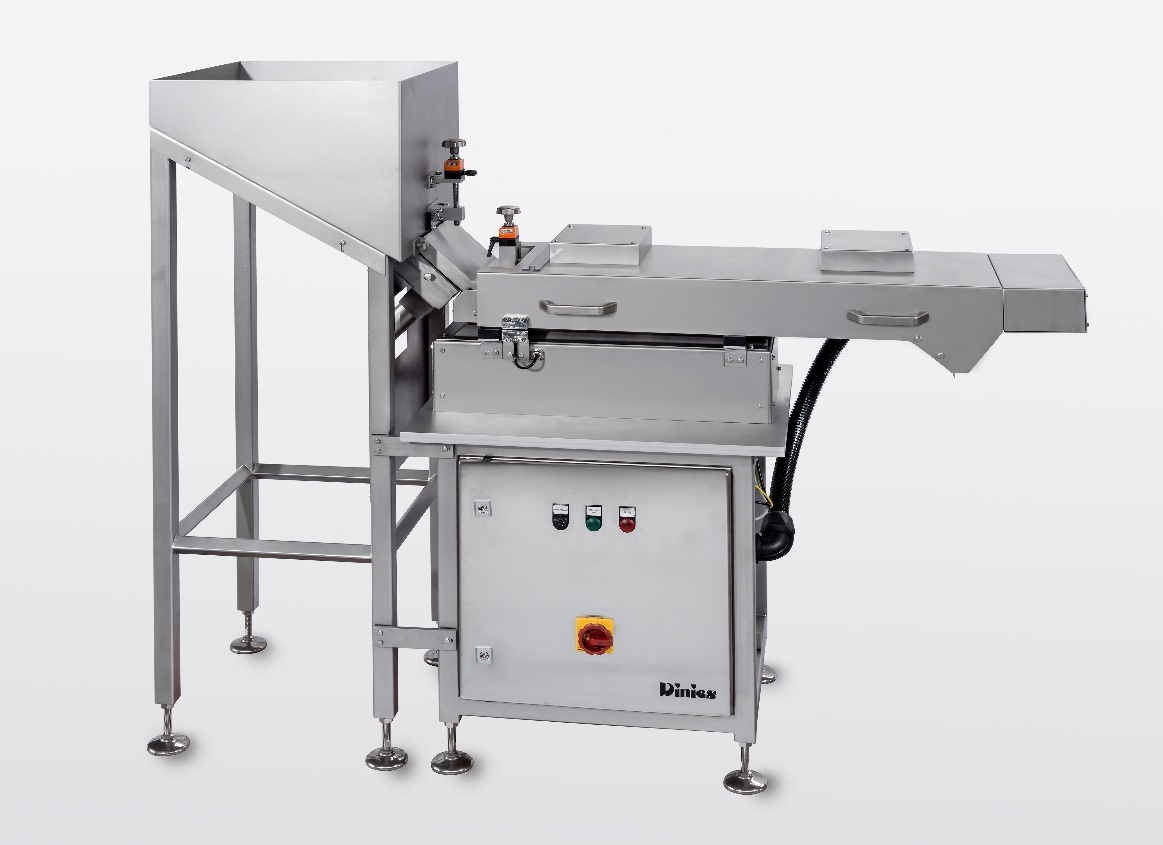 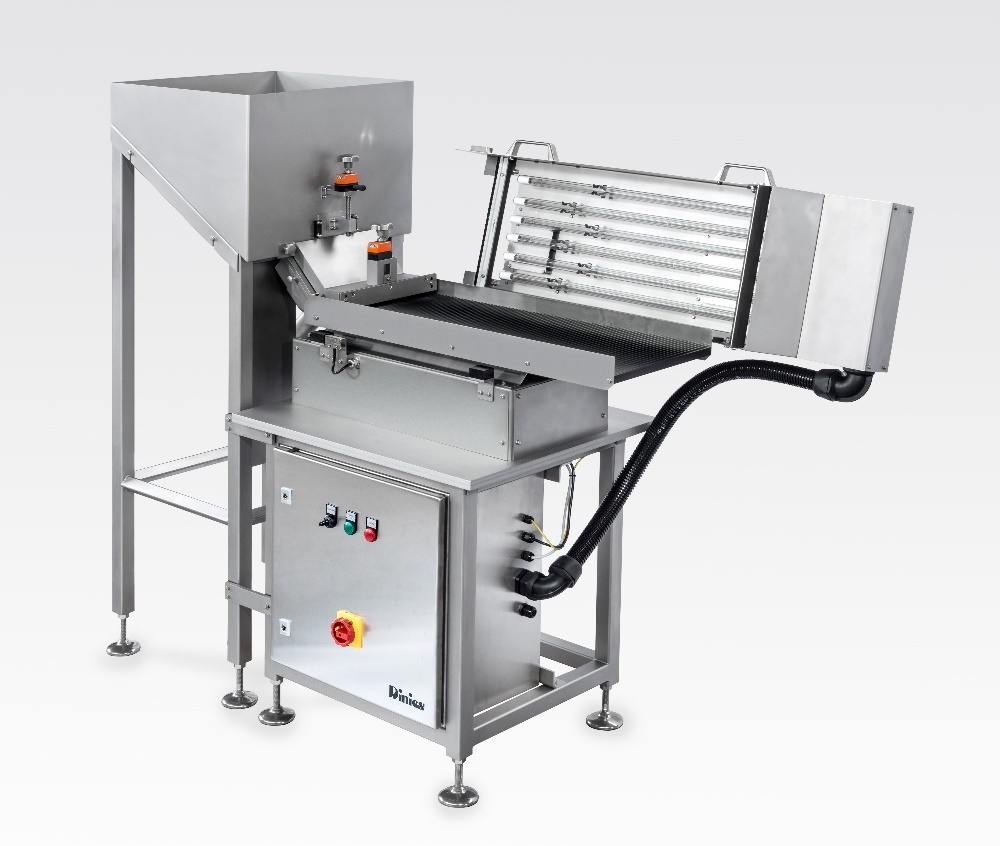 Naiopur
Details
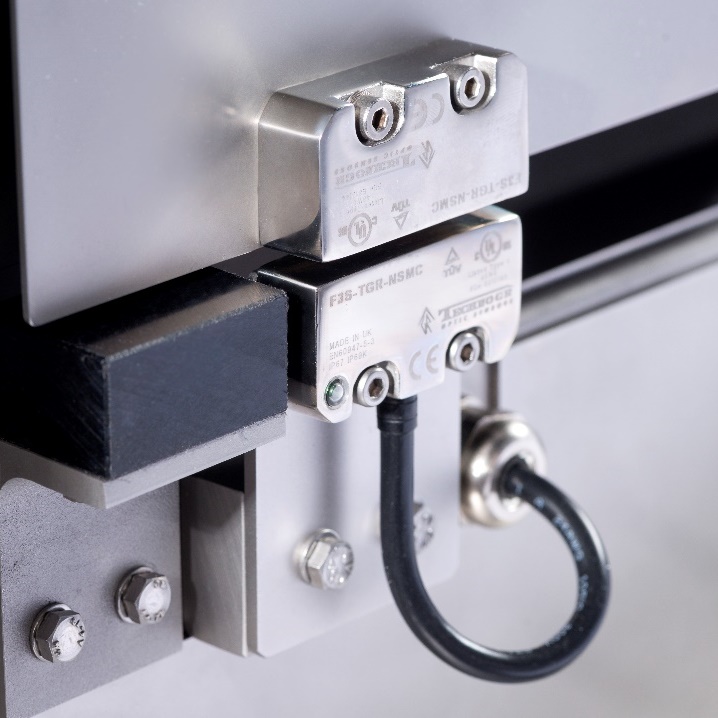 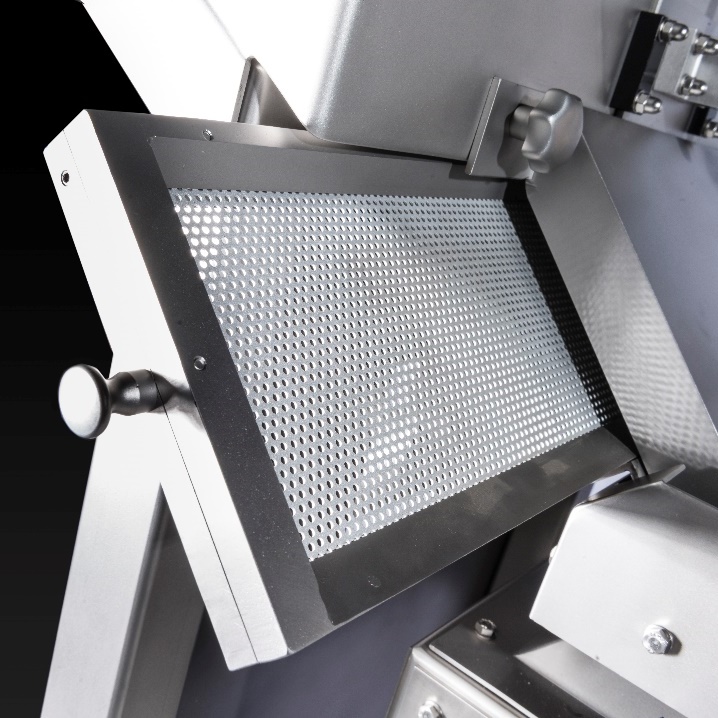 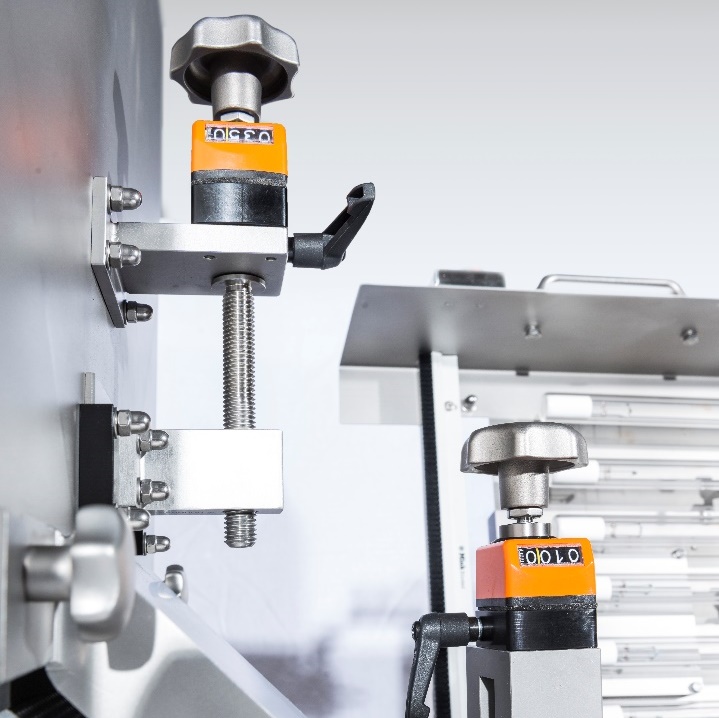 Replaceable filter
Safety switch
Flow regulator
Naiopur
Details
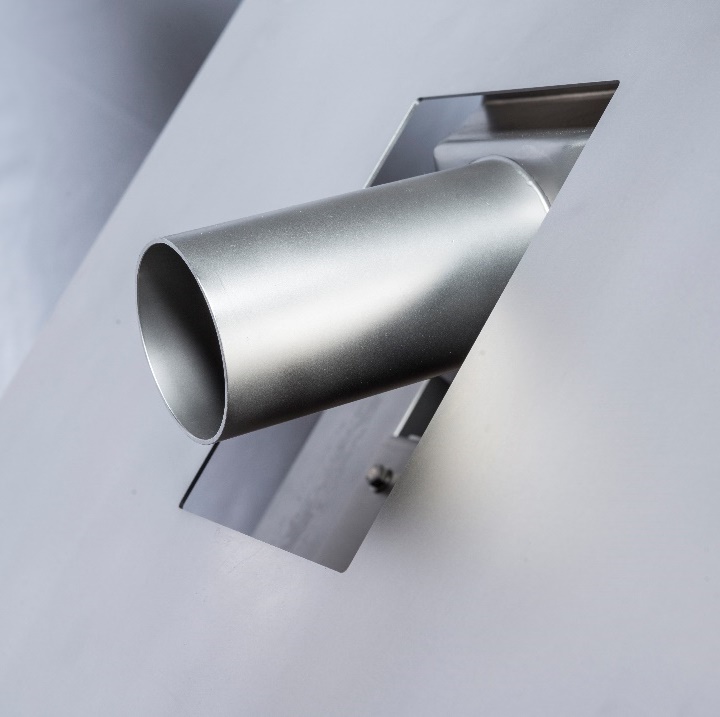 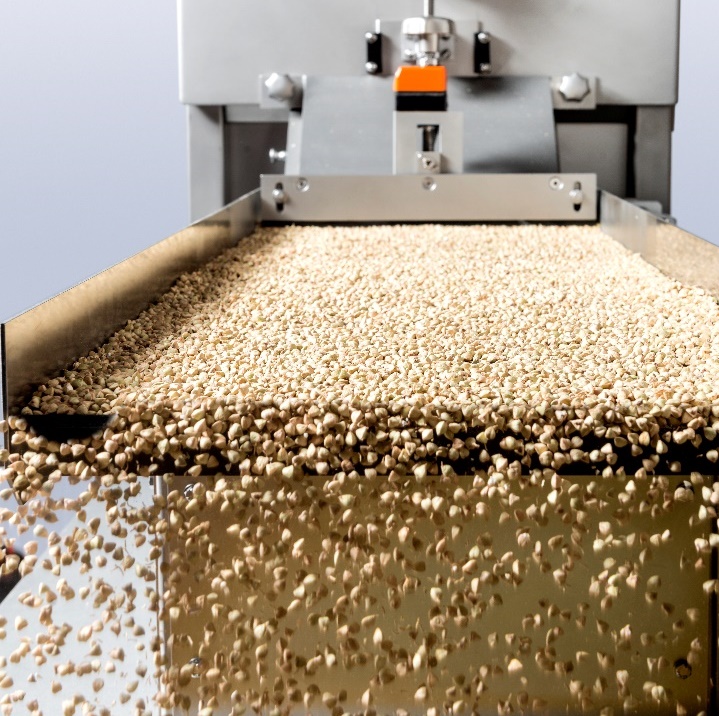 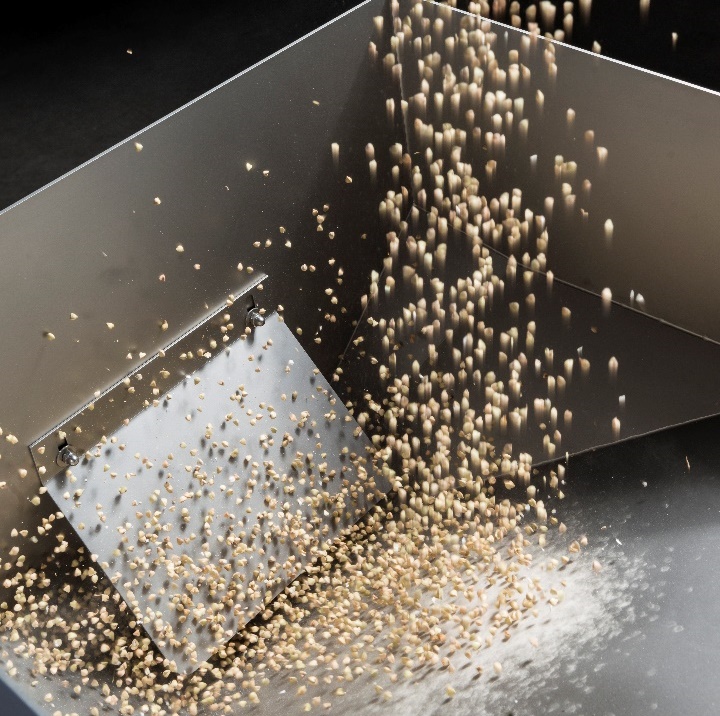 Feed hopper
Dust exhaust host
Transport plate
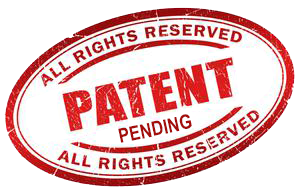 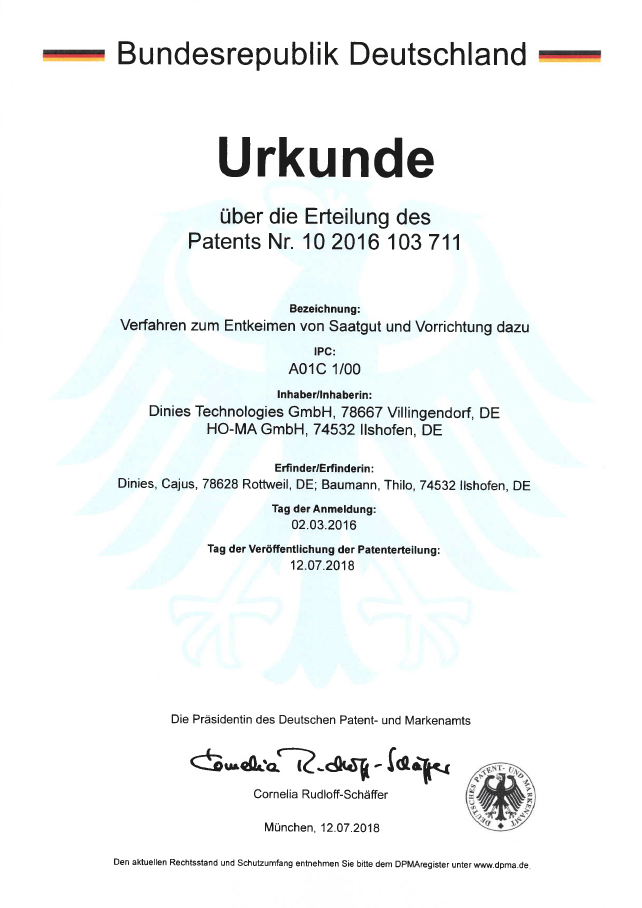 Naiopur
Details
Patented method for disinfecting seeds and a device for it
Naiopur Jumbo
Product pictures
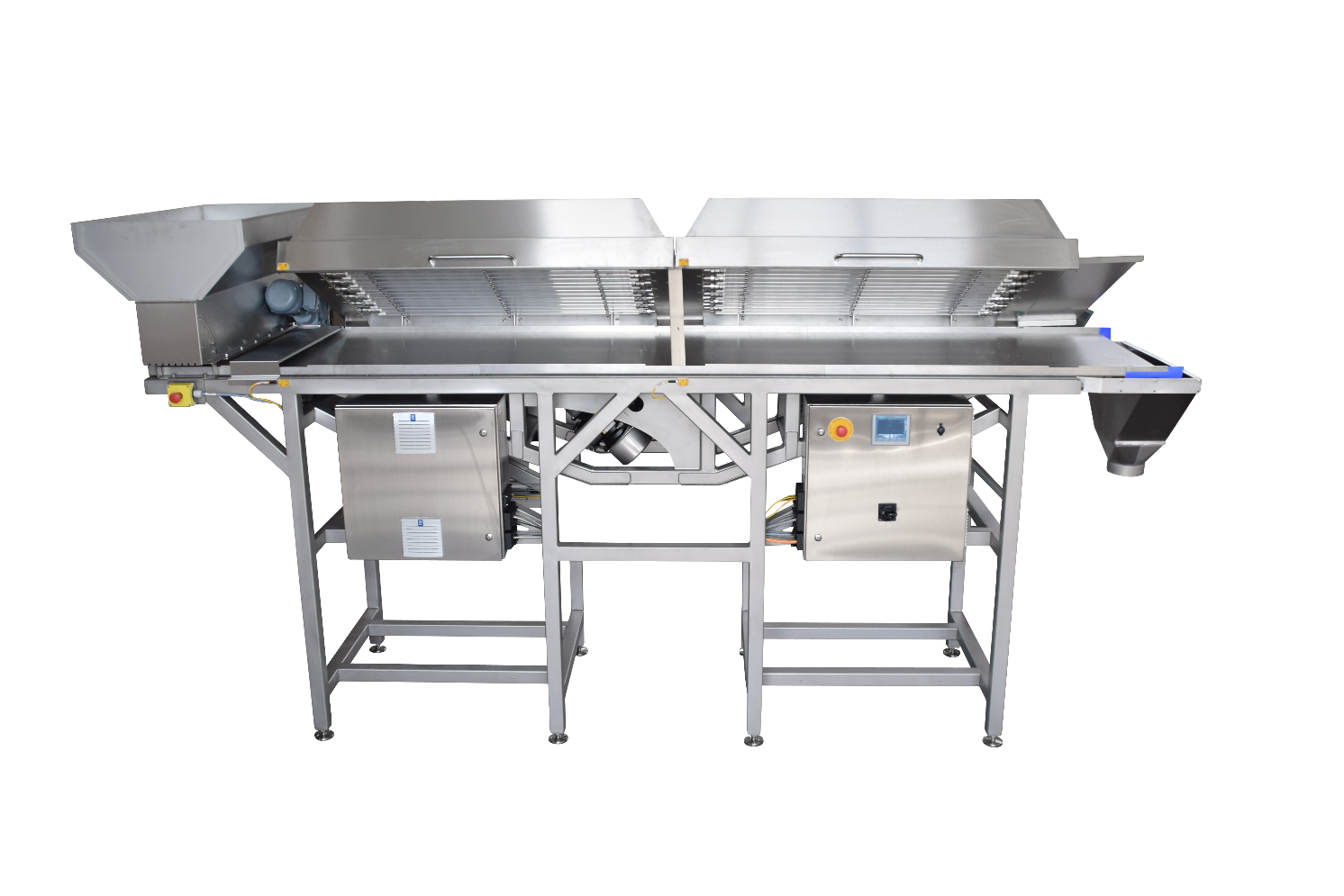 Coming soon
Naiopur Jumbo
Details
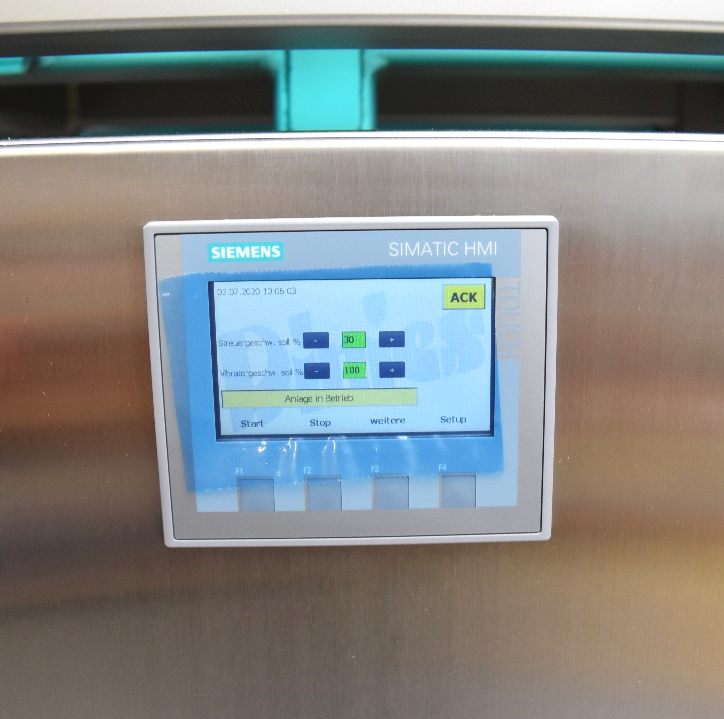 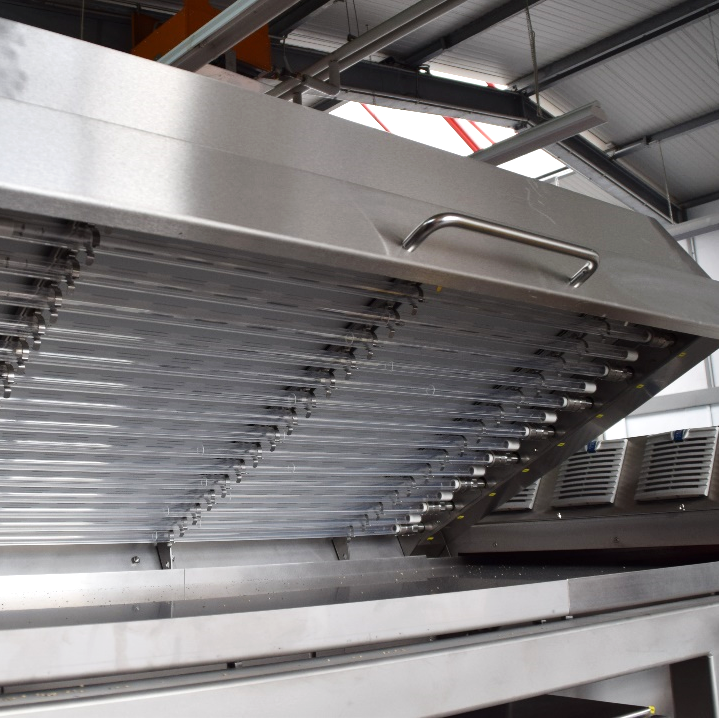 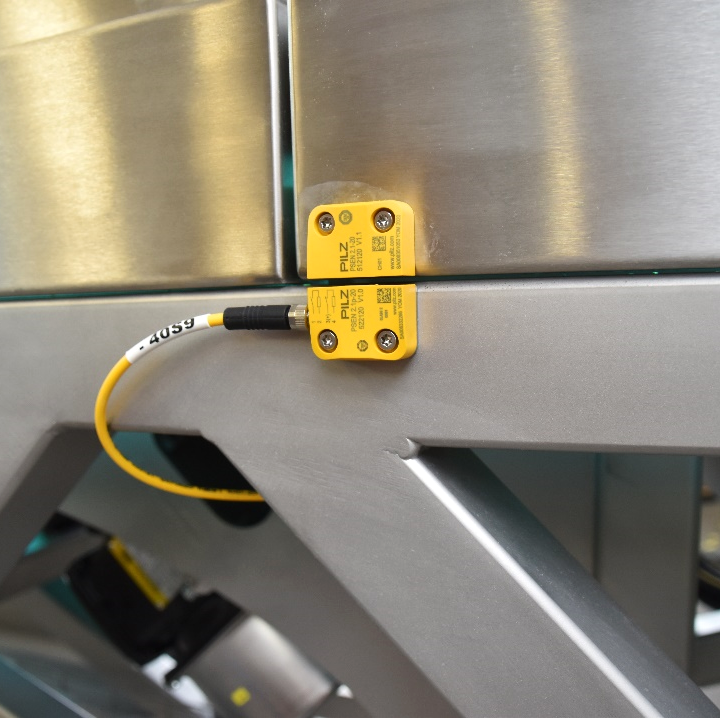 UV-C lamp power
Safety switch
Control panel
Naiopur Jumbo
Details
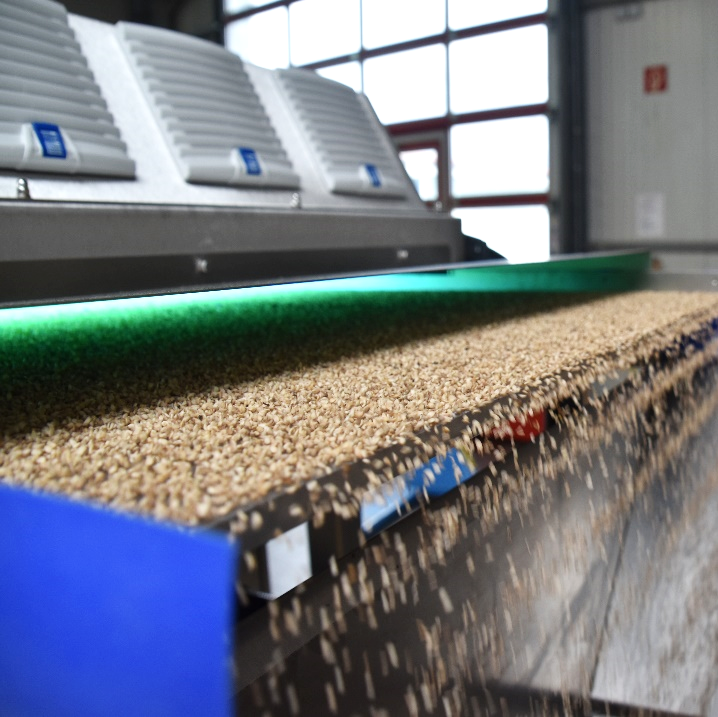 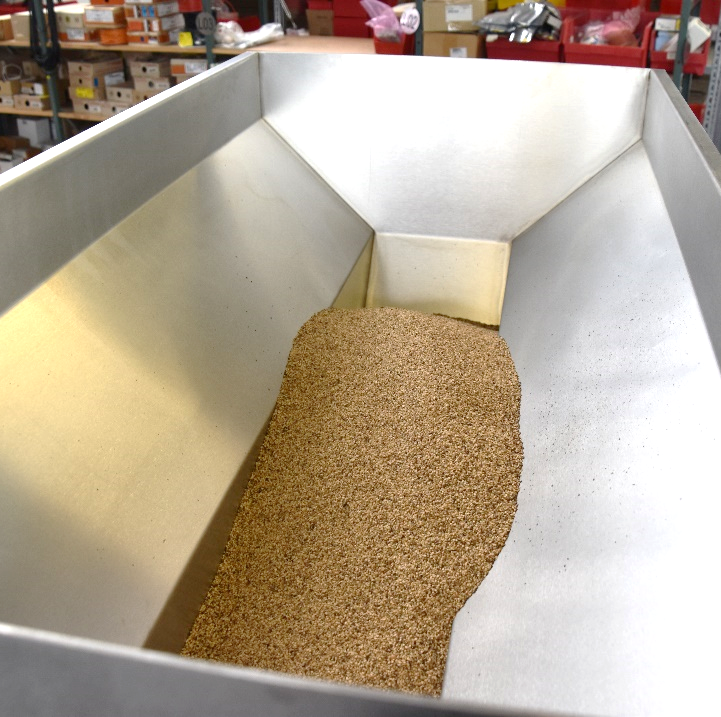 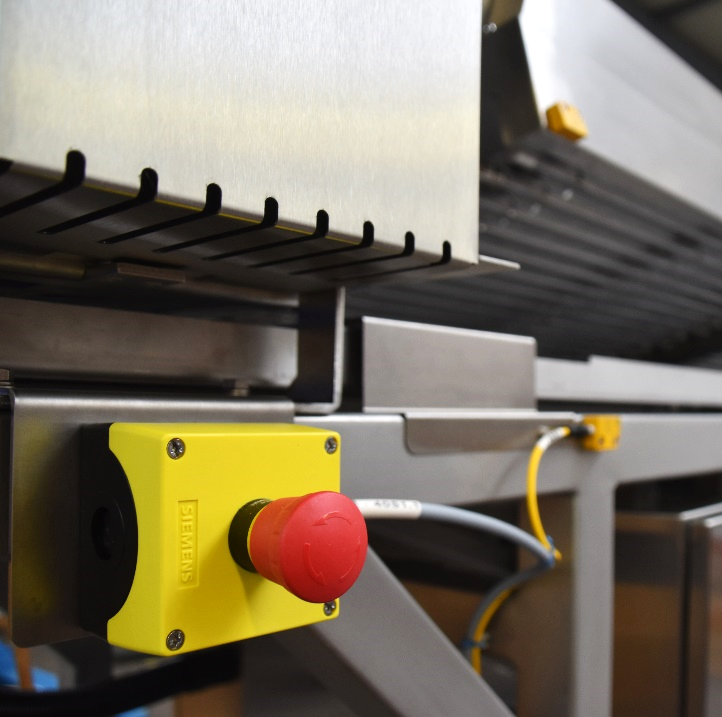 Feed hopper with input control
Emergency stop switch
Transport plate
Your advantages
Naiopur UV-C disinfector
Advantages
Naiopur UV-C disinfector
Previously, herbs and seeds were either not disinfected at all or were sterilized with a complicated steam process 
NO disinfection with steam  NO lost valuable contents
 
Disinfection of seeds and grains optimizes your product
Elimination of microorganisms (viruses, bacteria, mold, …) 
Improvement of germination capacity
Clean and disinfected product 
Longer shelf life of product
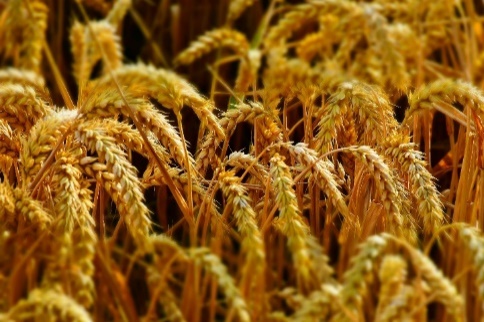 Advantages
UV-C disinfection
Harvest
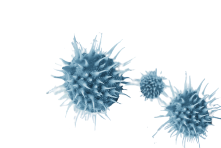 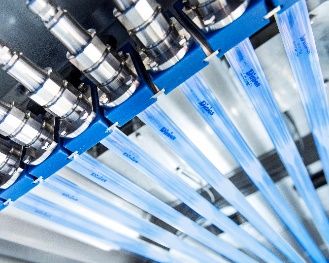 UV-C Disinfection
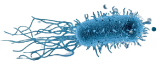 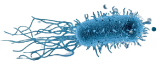 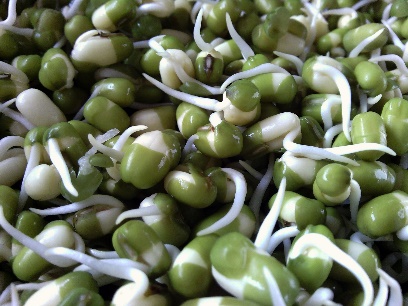 For sowing
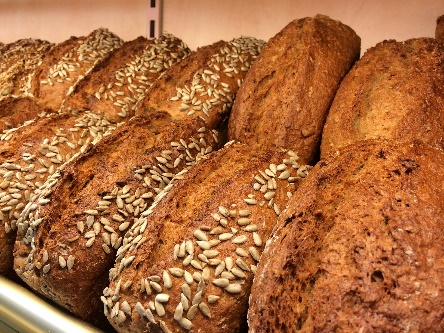 For selling
Improvement of germination capacity
No introduction of contaminated seeds
Increase of seed quality
Protection for customers 
Higher product quality
Increase of storage life
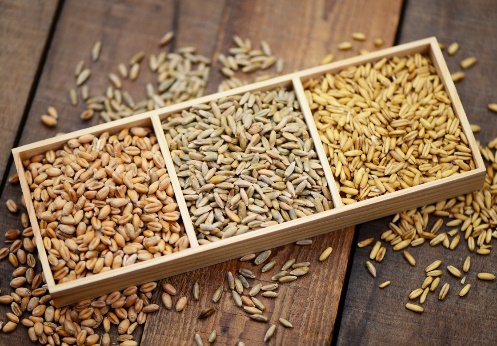 Advantages
For your product
Advantages
Naiopur UV-C disinfector